Портал «ОТКРЫТЫЕ ДАННЫЕ»
НА БАЗЕ MICROSOFT SHAREPOINT
Что такое открытые данные?
Открытые данные – информация, размещенная в сети «Интернет» в виде систематизированных данных, организованных в формате, обеспечивающем ее автоматическую обработку без предварительного изменения человеком, в целях неоднократного, свободного и бесплатного использования.
Государственные органы и органы местного самоуправления обязаны обеспечивать доступ к общедоступной информации о своей деятельности в сети «Интернет» в форме открытых данных в соответствии с рядом правовых актов Российской Федерации от 2006 - 2013 гг.
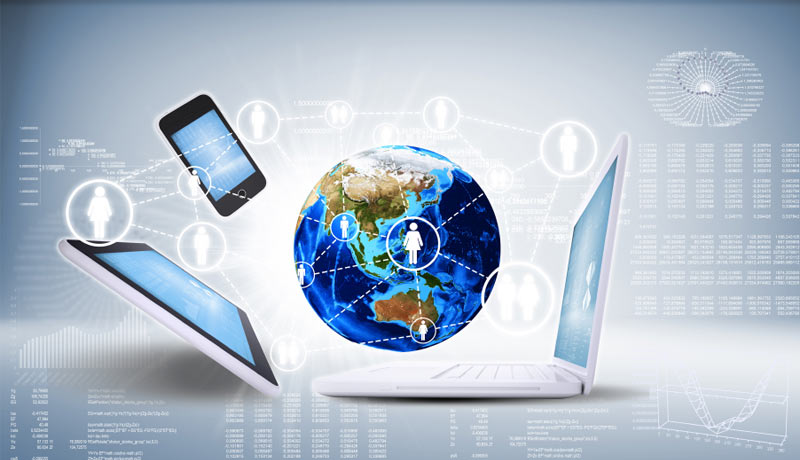 Нормативные правовые акты о публикации открытых данных:
Федеральный закон от 9 февраля 2009 г. № 8-ФЗ «Об обеспечении доступа к информации о деятельности государственных органов и органов местного самоуправления»; 
Федеральный закон от 27 июля 2006 г. № 149-ФЗ «Об информации, информационных технологиях и о защите информации» (далее - Федеральный закон № 149-ФЗ); Федеральный закон от 27 июля 2006 г. № 149-ФЗ «Об информации, информационных технологиях и о защите информации» (далее - Федеральный закон № 149-ФЗ); 
Постановление Правительства Российской Федерации от 10 июля 2013 г. № 583 «Об обеспечении доступа к общедоступной информации о деятельности государственных органов и органов местного самоуправления в информационно-телекоммуникационной сети «Интернет» в форме открытых данных»; 
Постановление Правительства Российской Федерации от 24 ноября 2009 г. № 953 «Об обеспечении доступа к информации о деятельности Правительства Российской Федерации и федеральных органов исполнительной власти»; 
Приказ Минкомсвязи России от 27 июня 2013 г. № 149 «Об утверждении Требований к технологическим, программным и лингвистическим средствам, необходимым для размещения информации государственными органами и органами местного самоуправления в сети «Интернет» в форме открытых данных, а также для обеспечения ее использования»; 
Распоряжение Правительства Российской Федерации от 10 июля 2013 г. № 1187-р (О Перечнях информации о деятельности государственных органов, органов местного самоуправления, размещаемой в сети «Интернет» в форме открытых данных).
Требования к порталу
Главная страница
Набор данных
Реестр наборов 
открытых данных
Паспорт набора данных  (также в машиночитаемом виде)
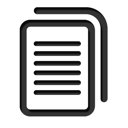 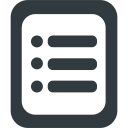 Структура набора открытых данных (в машиночитаемом виде)
Статистическая информация
о количестве наборов данных
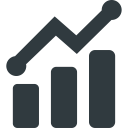 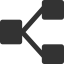 Отображение набора открытых данных в табличном виде
Возможность поиска набора данных (если их больше 20 штук)
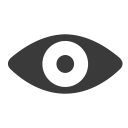 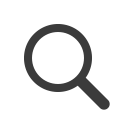 Описание условий использования наборов открытых данных
Возможность загрузки набора данных
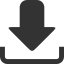 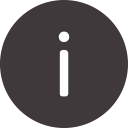 Предлагаемое решение
Портал «Открытые данные»для мэрии г. Новосибирска
Состав решения
Портал с реестром наборов открытых данных
Страница набора с паспортом и ссылками для скачивания файлов
Интерфейс администратора для наполнения данными
Данные в машиночитаемом формате (CSV)
Сайт проходит проверку на https://gosmonitor.ru/check-opendata (в отличие от многих других!)
Процесс подготовки материалов
Владелец данных:
Предоставление материалов для публикации
 Технический специалист:
Проверка материалов
 Контент-менеджер:
Подготовка материалов в виде открытых данных
Публикация материалов на сайте
Главная страница
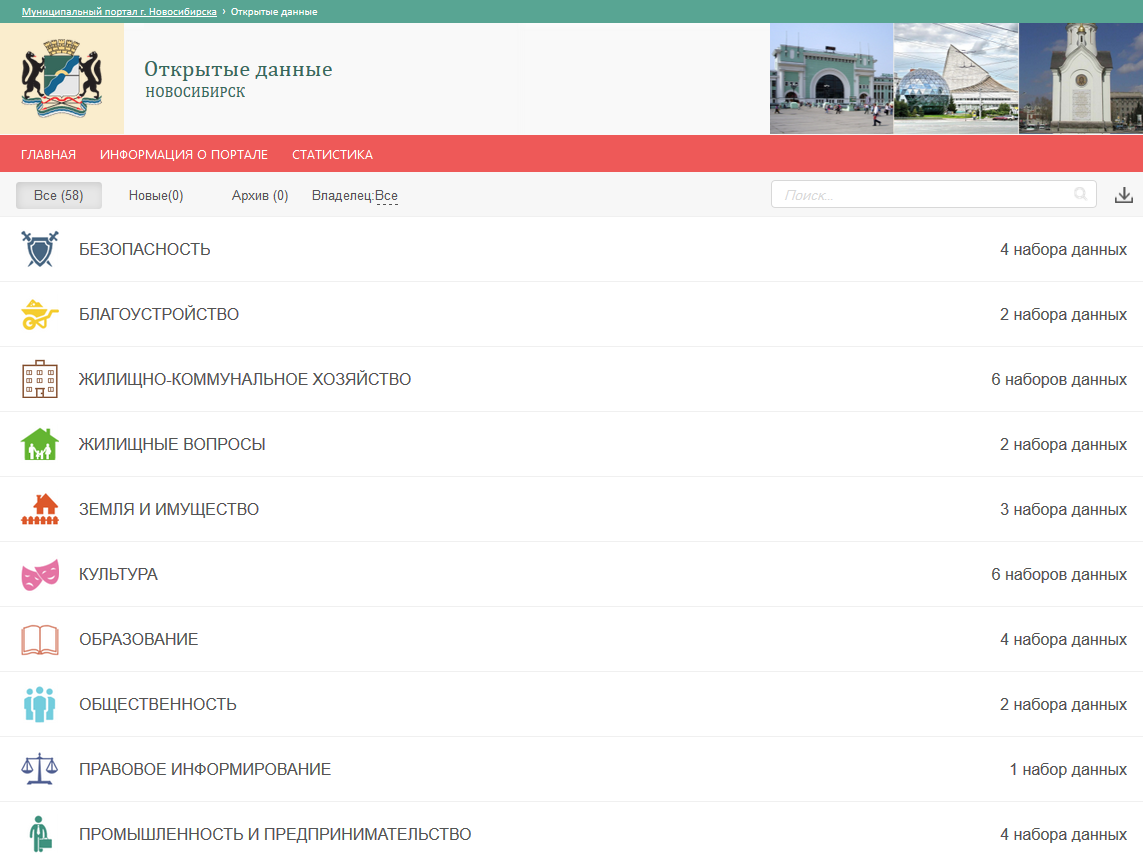 Паспорт набора данных
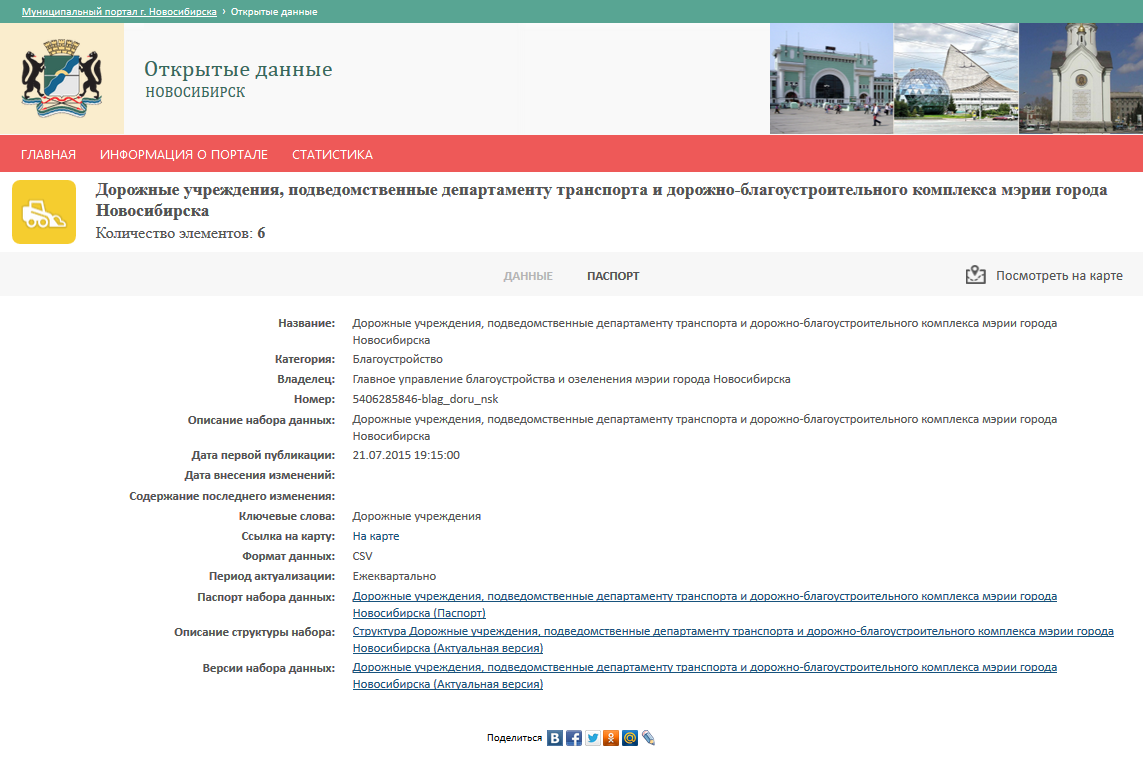 Дополнительные опции
Табличное представление набора данных
Картографическое представление
Другие машиночитаемые форматы (XML, JSON и др.)
API для работы с данными в автоматическом режиме (SOAP Web Services, REST и т.д.)
Мастер создания наборов данных, если эти данные уже есть в электронных форматах данных.
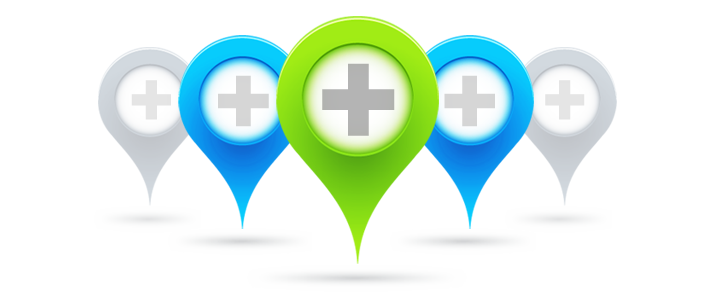 [Speaker Notes: Это является дополнительной опцией, чтобы было удобно пользоваться людям]
Табличное отображение
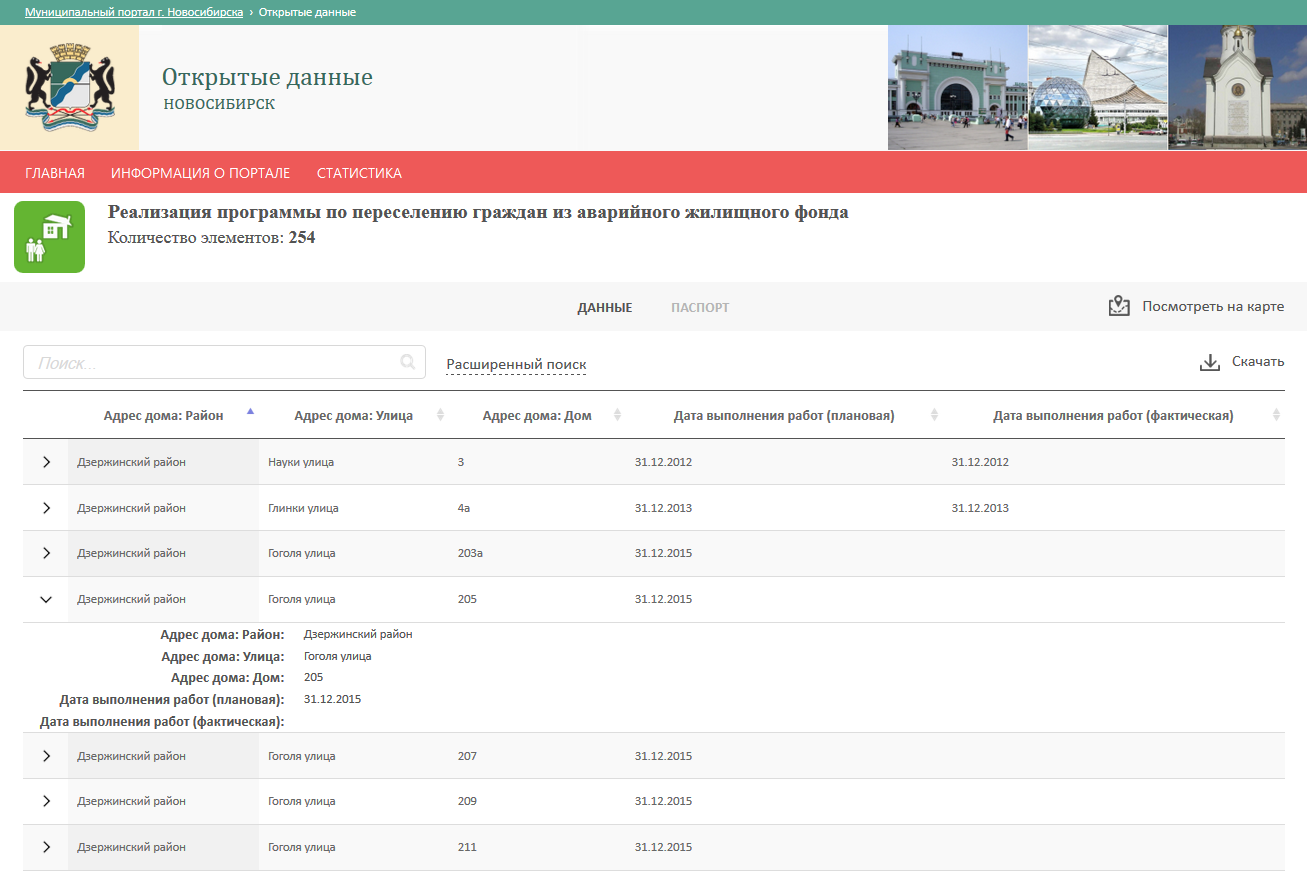 Картографическое отображение
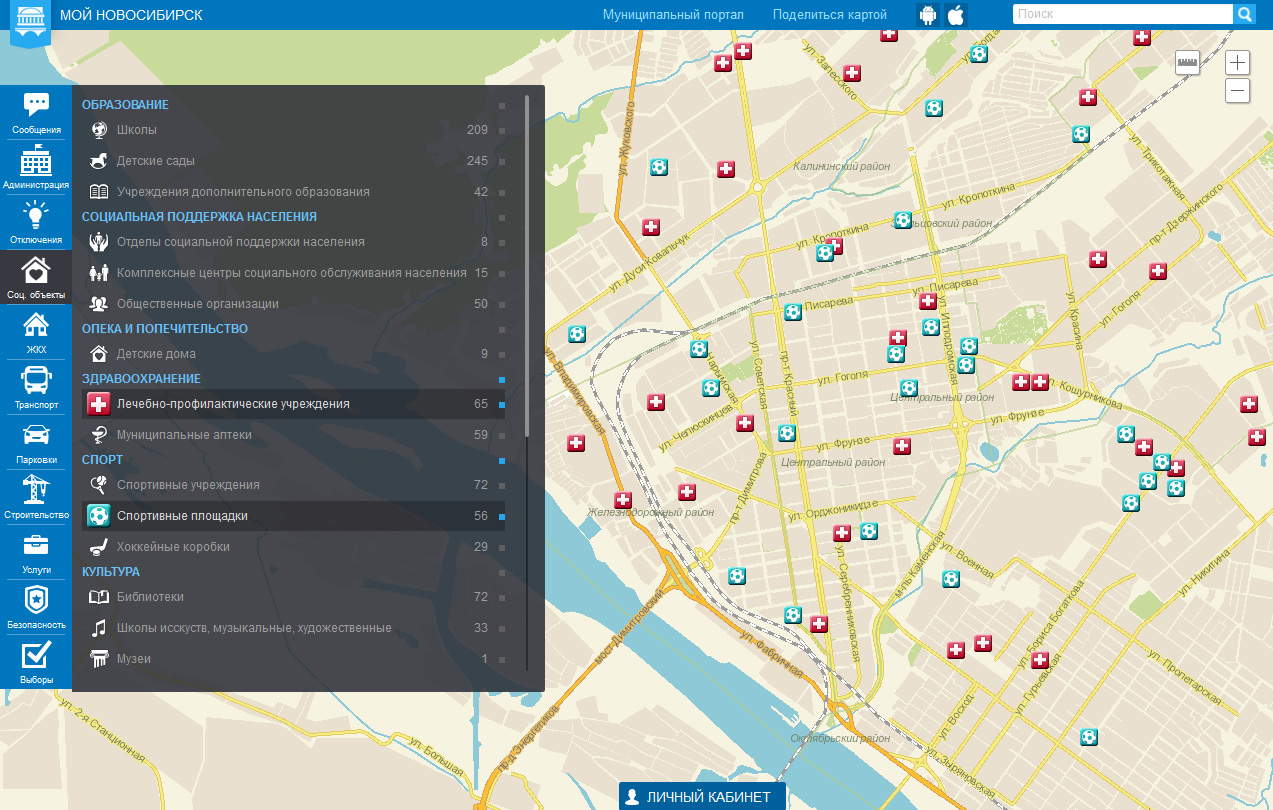 Преимущества портала
Внедрение в минимальные сроки
Расширяемость портала (добавление новых наборов данных без программирования)
Устранение роли контент-менеджера – владельцы данных ведут списки на портале, откуда эти данные автоматически попадают на портал в машиночитаемом виде
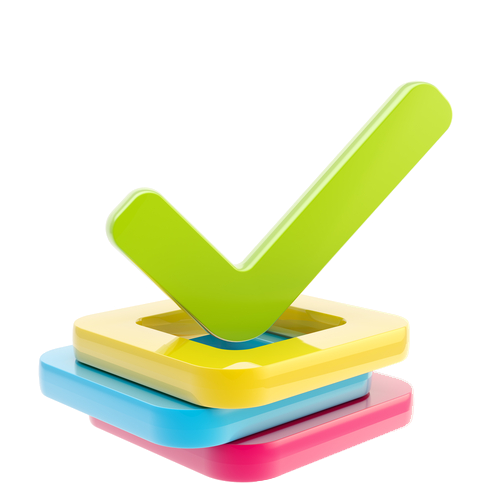 Внутренний портал SharePoint
Вместе с порталом открытых данных вы получаете платформу, где сможете организовать внутреннюю работу организации:
Публикация новостей
Справочник сотрудников
Хранение документов и списочных данных
Календари встреч и резервирования конференц-залов
и многое другое
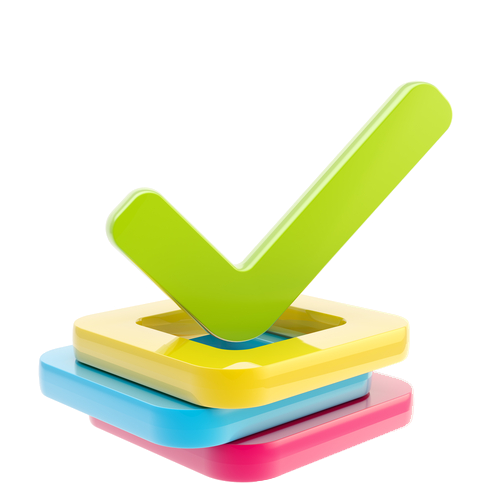